A Review of Critical Flow Venturis
Sonic Nozzles
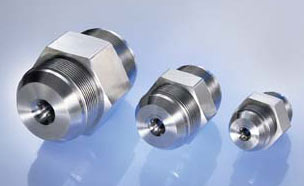 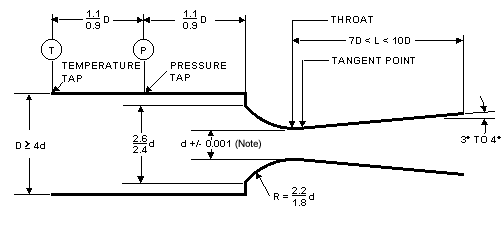 Discharge Coefficient Cd
Isentropic, 1-Dimensional Flow, Perfect Gas
Velocity at each cross section of a convergent-divergent critical venturi (Reynolds 1886, Rayleigh 1916)
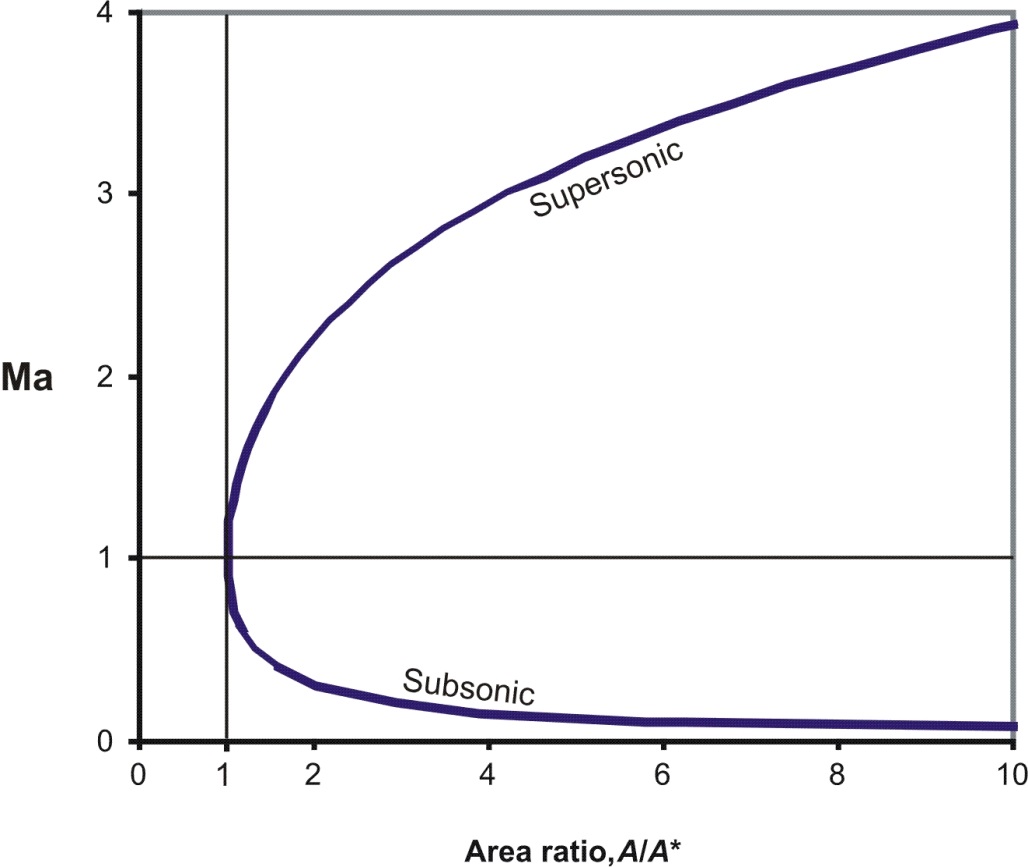 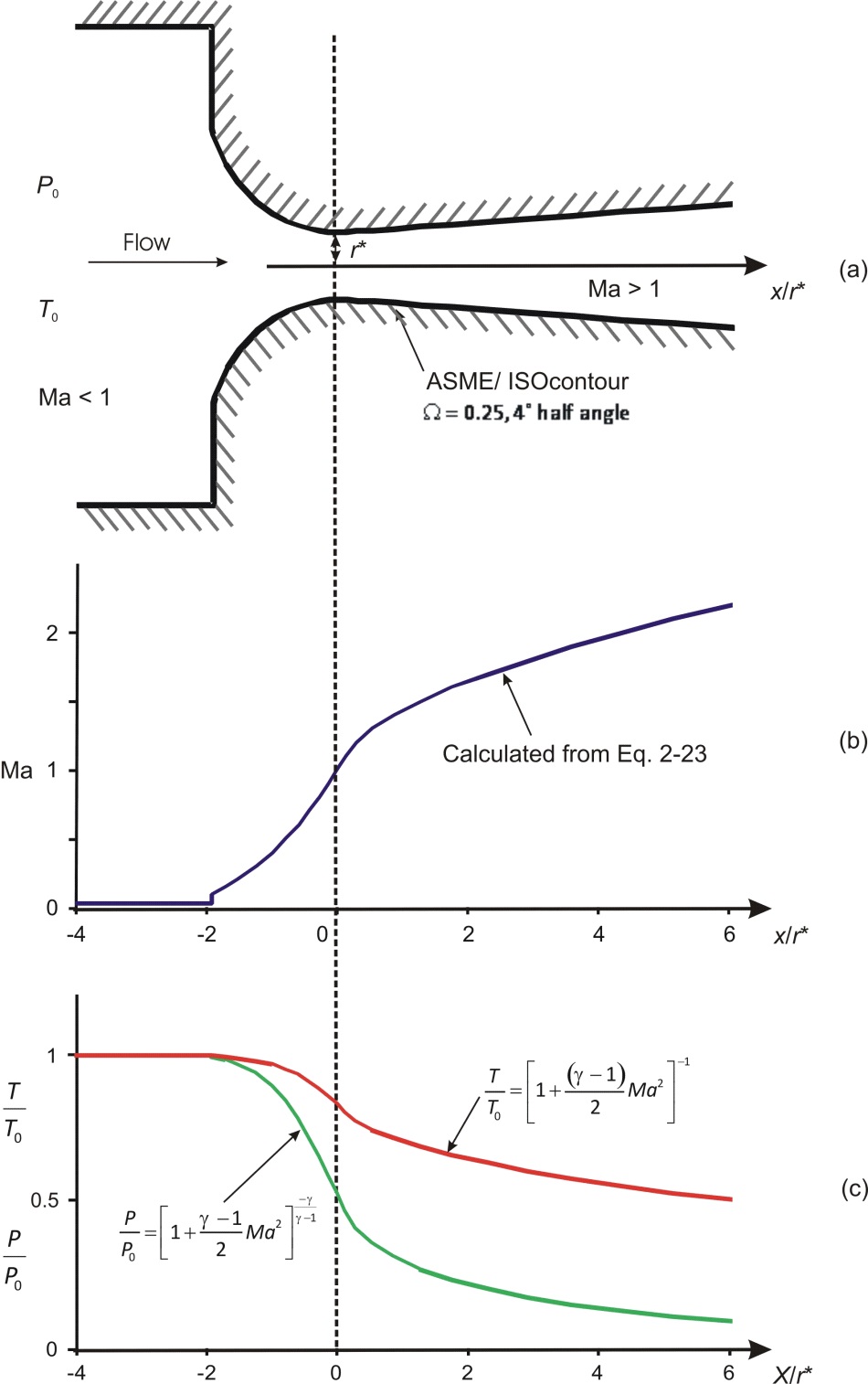 Isentropic, 1-Dimensional Flow, Perfect Gas, Fully Expanded (no shocks)
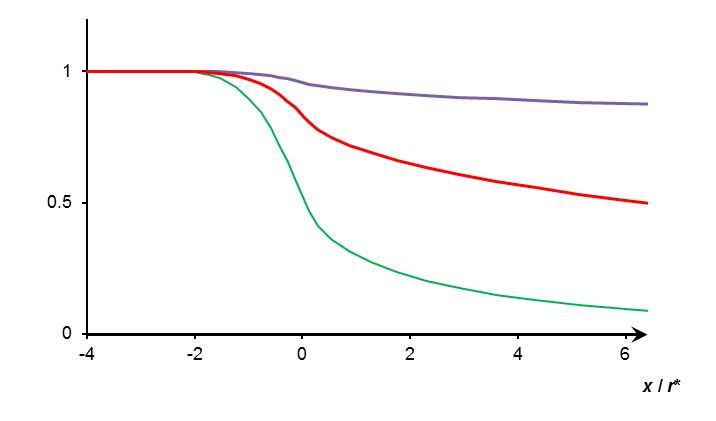 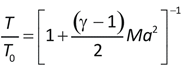 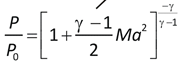 Inviscid Core Flow
Smith and Matz 1962, “A non-one-dimensional flow exists because of the centrifugal forces created by the turning of the flow in the contraction section.”
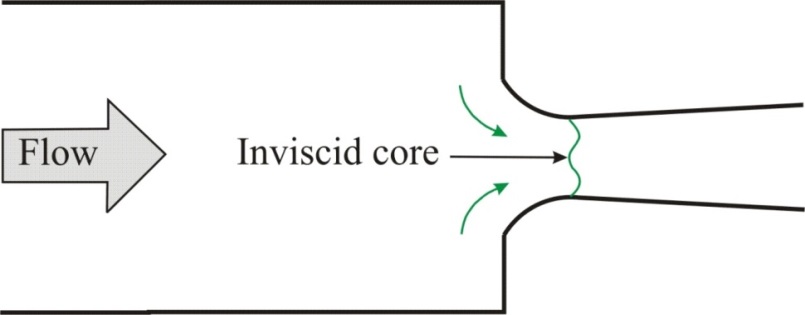 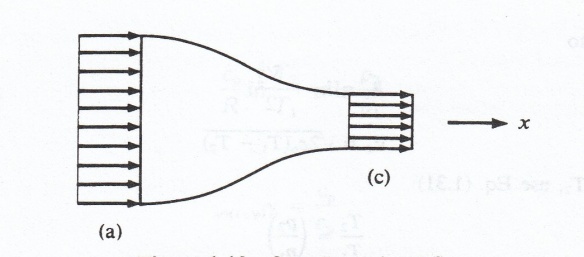 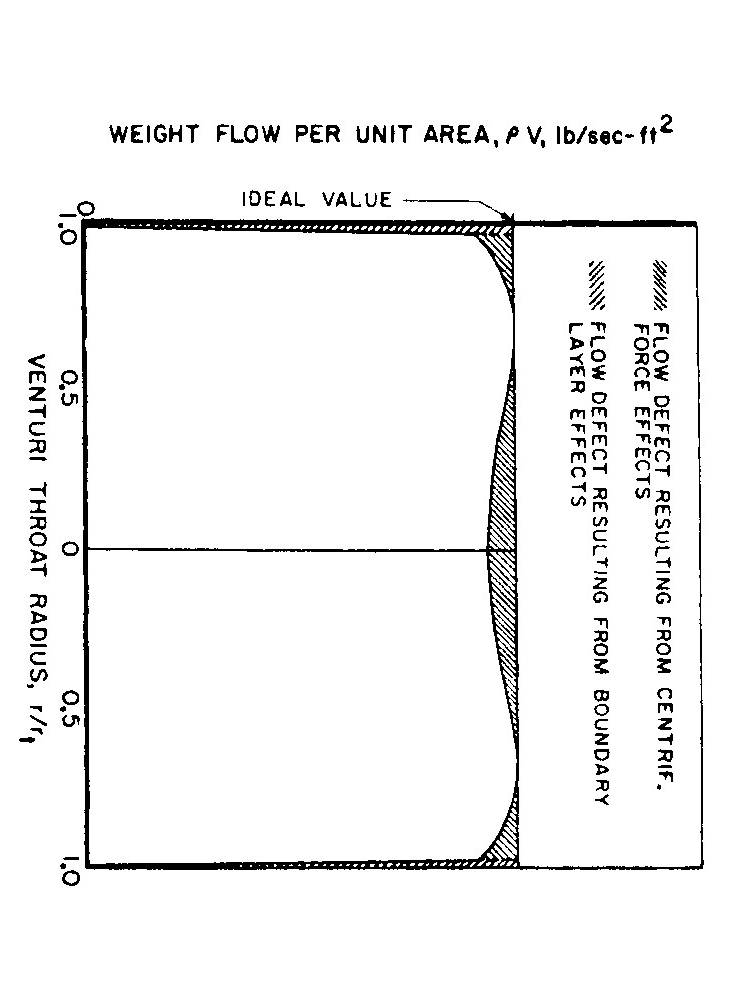 1-D:
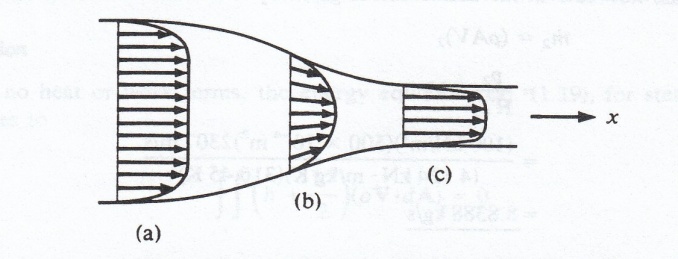 2-D:
Hall 1962, Kliegel and Levine 1969  0.12 %
where a2, a3, and a4 are gas species dependent components and Λ is the expansion parameter (R or 1 + R).
Velocity Boundary Layer: Cd scales with Re-1/2
Blasius: boundary layer on a flat plate
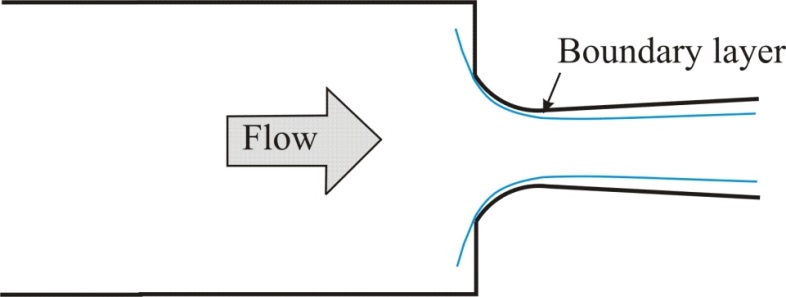 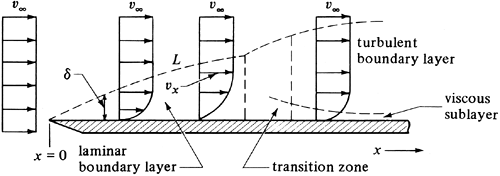 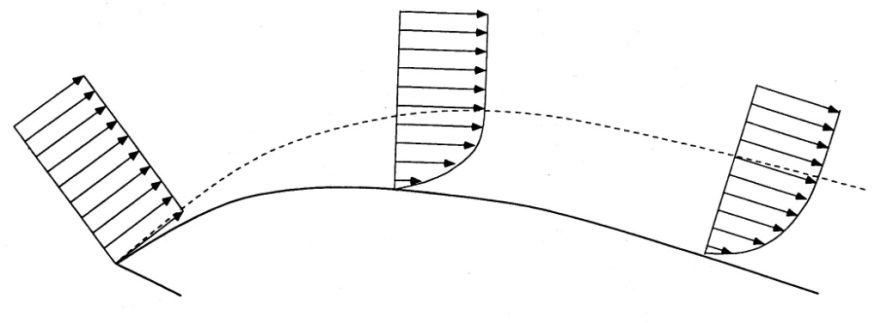 where Ω = r*/R is the throat curvature ratio (nominally 0.25 for an ASME / ISO venturi),  a1 and a2 are coefficients, and m and n are exponents whose values depend on whether the flow is laminar or turbulent.
Reynolds Number Scaling
Boundary Layer Transition
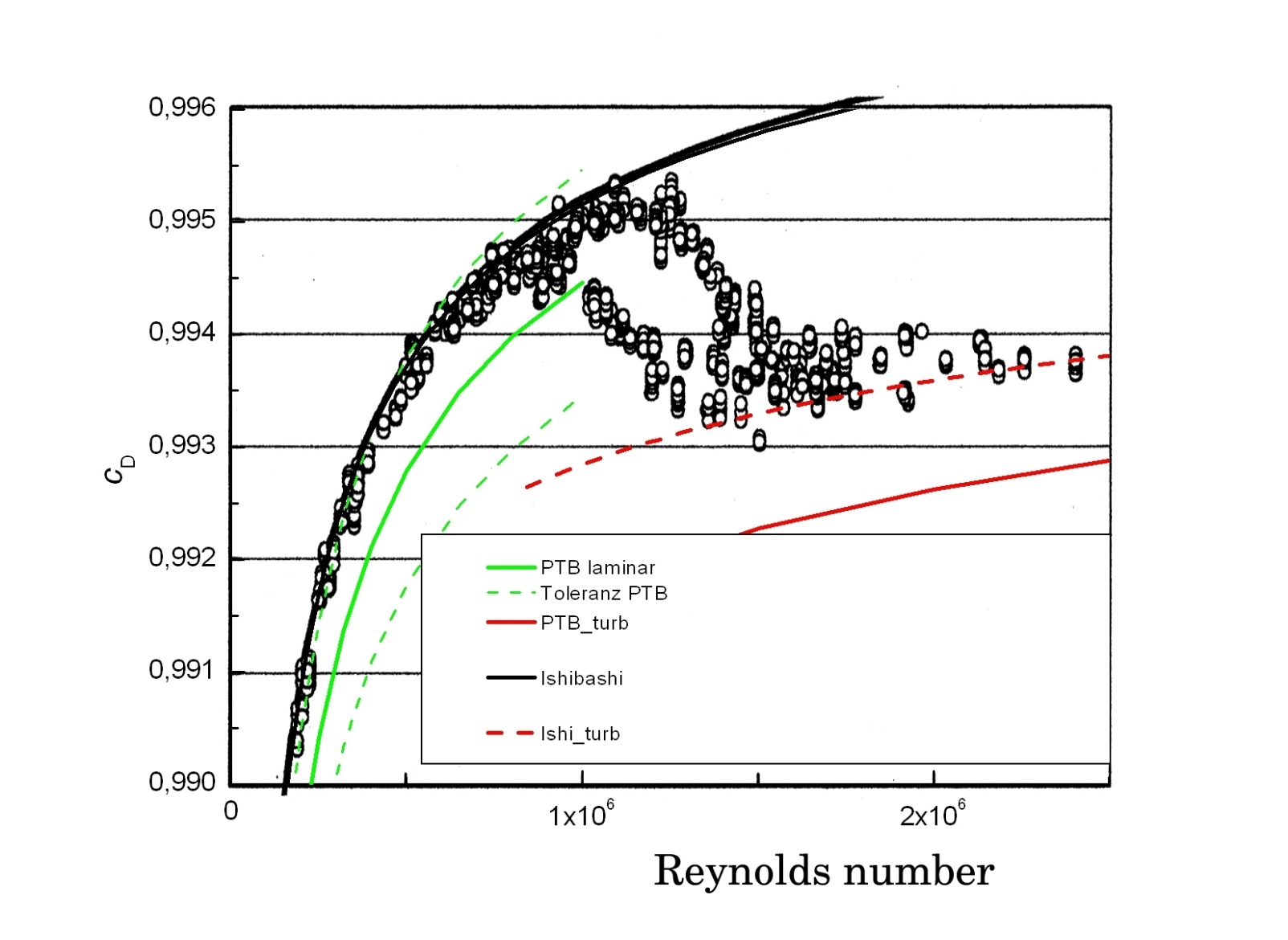 Ishibashi and Arnberg, The Effect of Inlet Geometry on the Critical Flowrate of Toroidal Throat Venturi Nozzle, CFVN Workshop, Quedlinburg, Germany, June, 2005
Analytical Cd predictions agree well with experiments
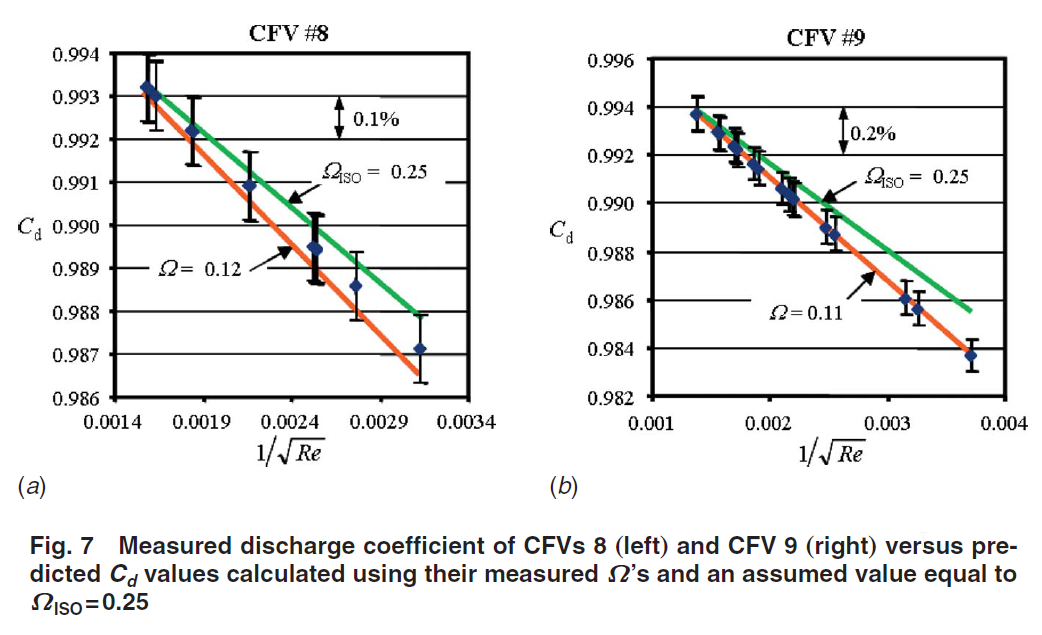 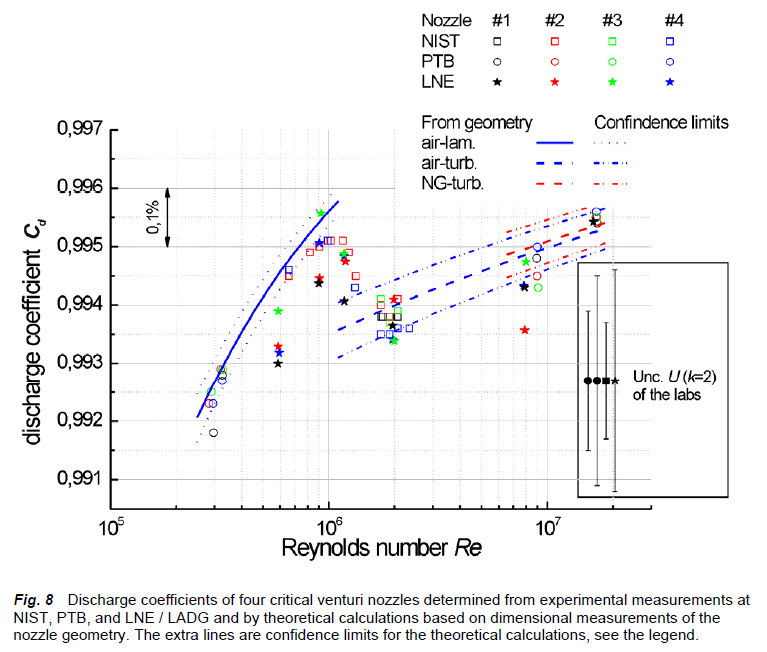 Johnson and Wright 2008
Mickan 2006
Gas Species Effects
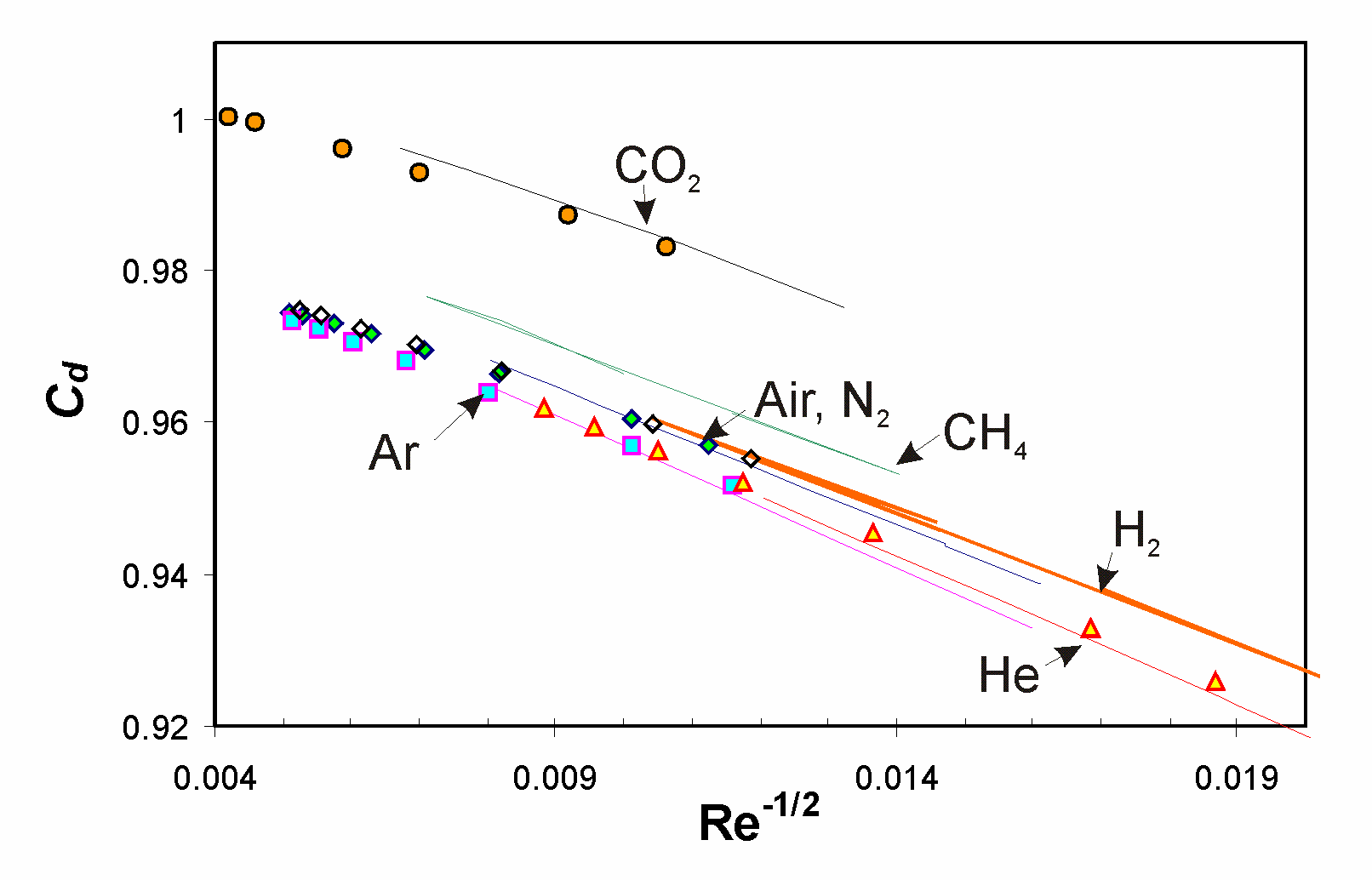 Solid lines from Nakao and Takamoto, Discharge Coefficients of Critical Flow Venturi Nozzles for CO2 and SF6, Transactions of the ASME, December, 2000, d = 0.295 to 2.36 mm.

Points from NIST experiments, d = 0.387 mm.
Cd can be treated as numerous uncoupled physical phenomena
Cd = CR*Cinv Cvbl CTbl Ca Cvib  +  higher order terms
Inviscid core flow
Real gas effects
Velocity boundary layer
Thermal boundary layer
Vibrational relaxation (CO2, SF6)
Thermal expansion of CFV material